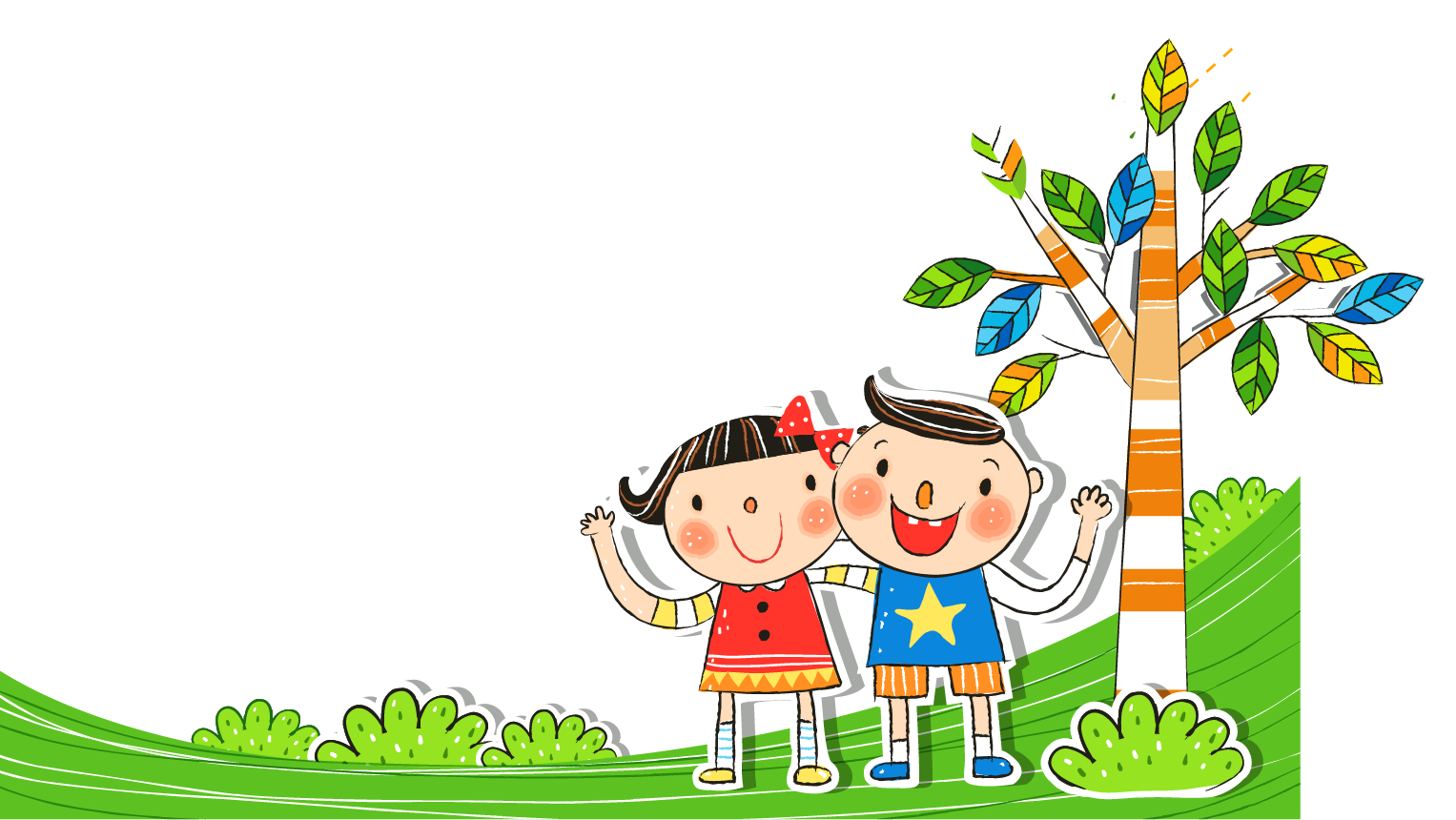 Xin chào các em!
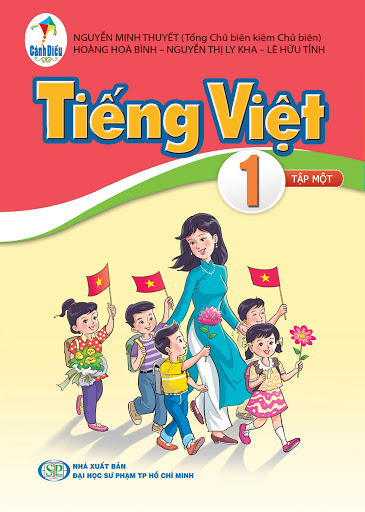 Khởi động
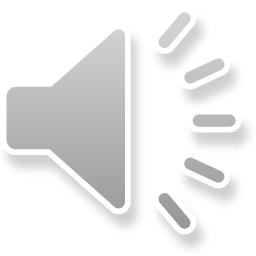 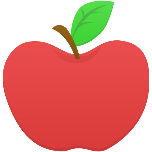 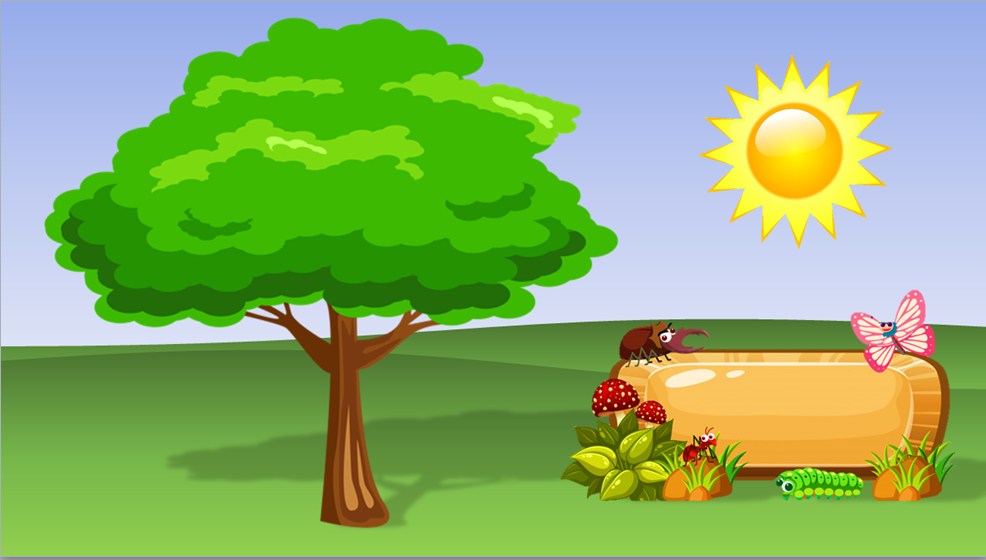 1
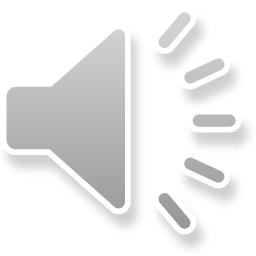 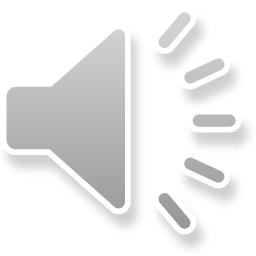 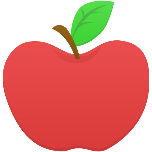 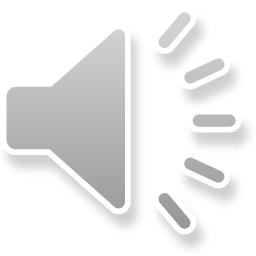 2
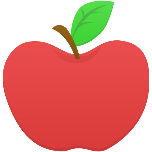 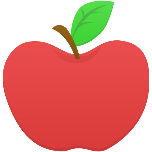 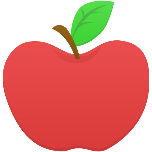 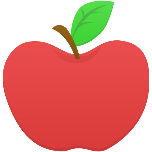 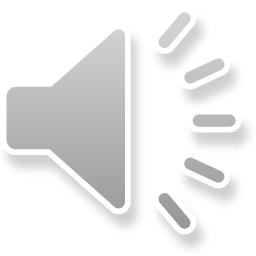 3
4
5
6
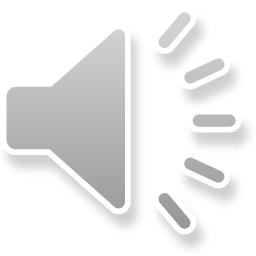 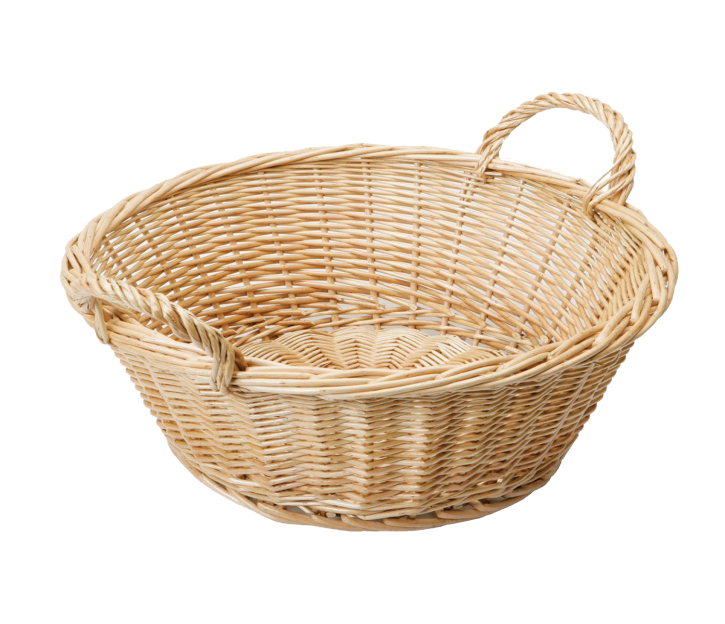 la – l¸
le le
dª - dÕ
®ª - lä
lå «
lê la
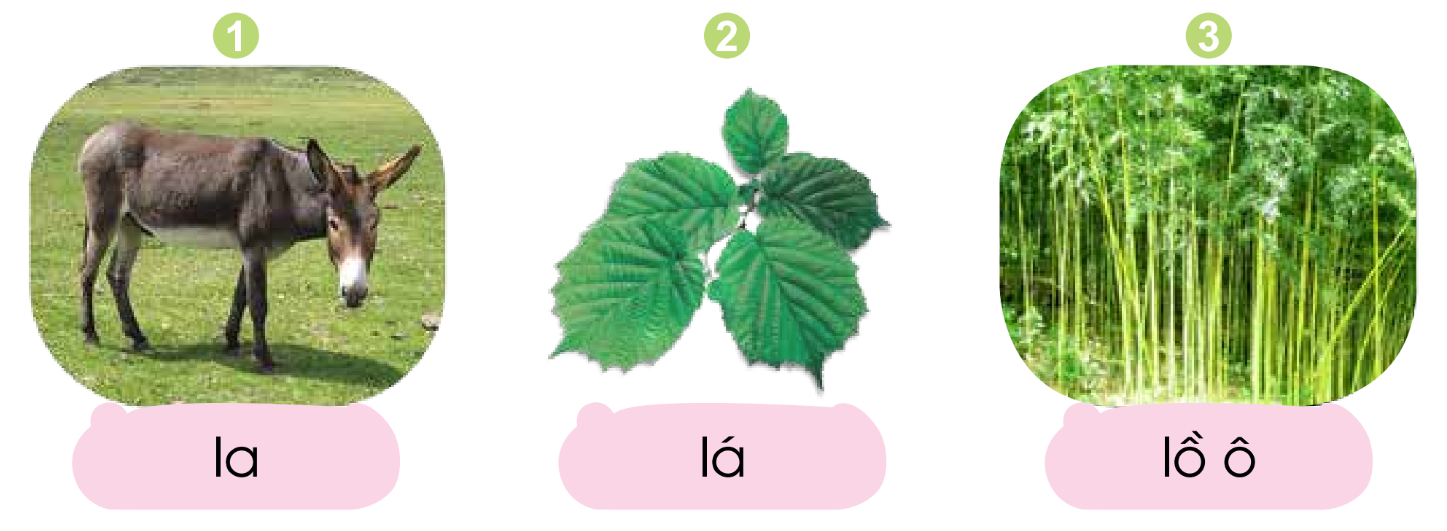 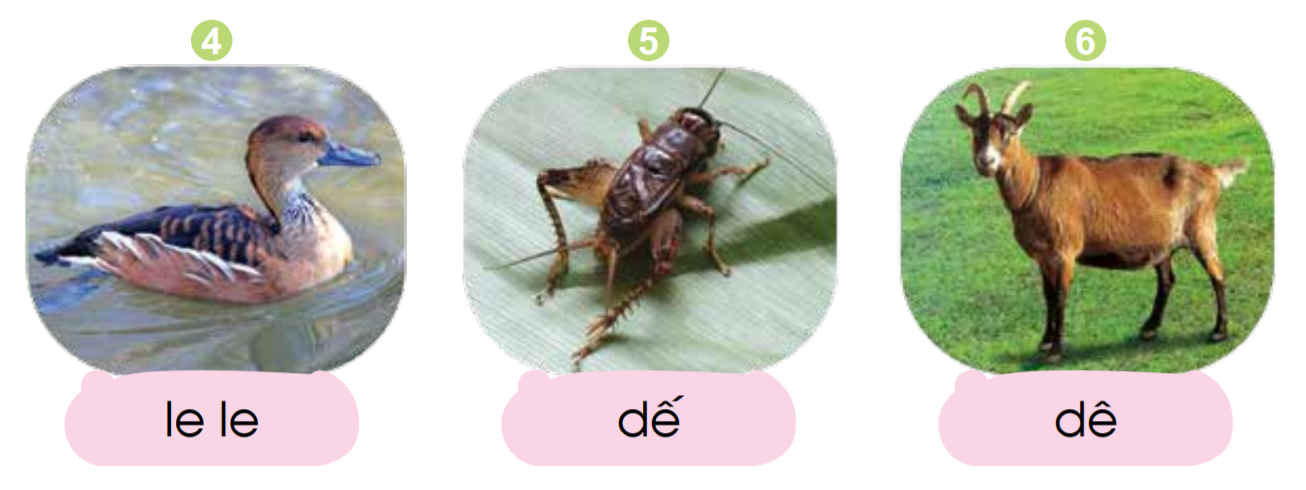 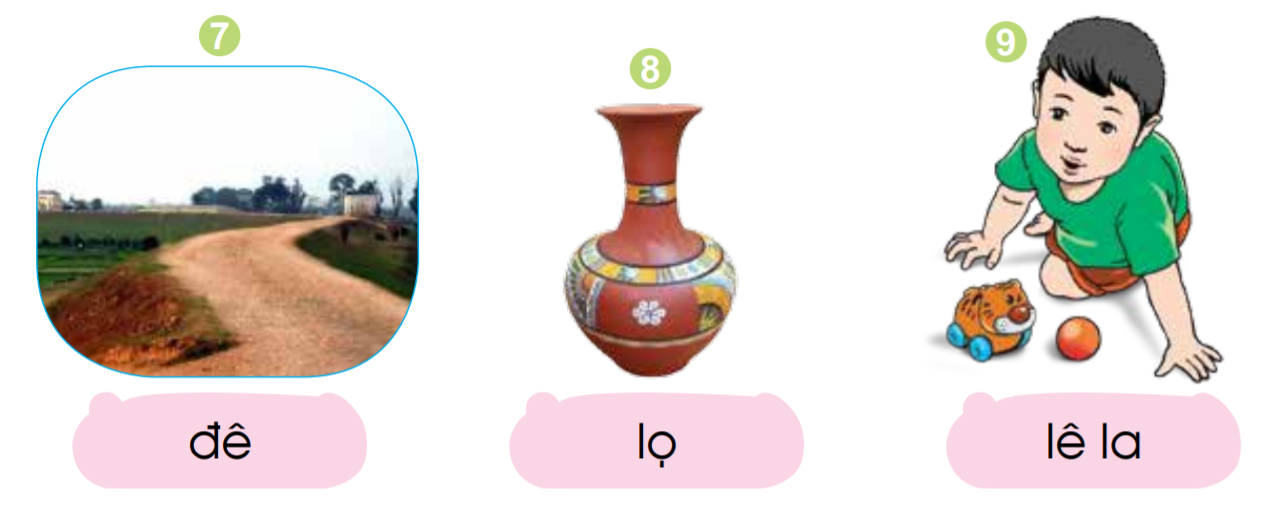 Tiếng Việt
b – bễ
Bài 11:
b
b
ê
b
1. Làm quen
bễ
~
bê
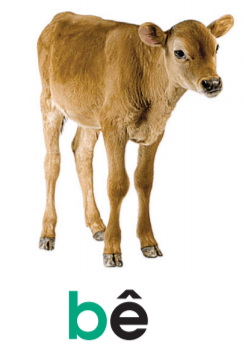 bê
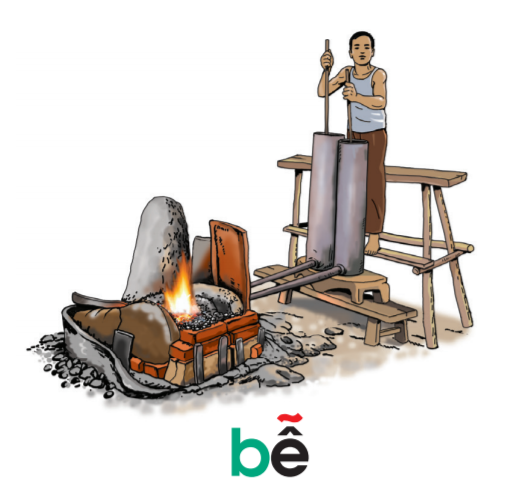 b
ê
bê
b	     b 			B
bê
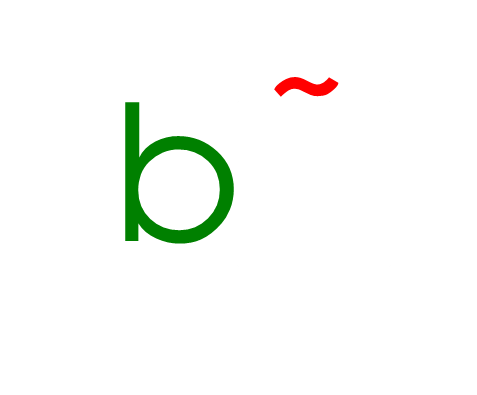 1. Làm quen
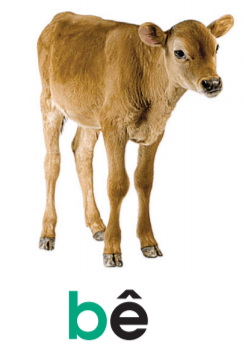 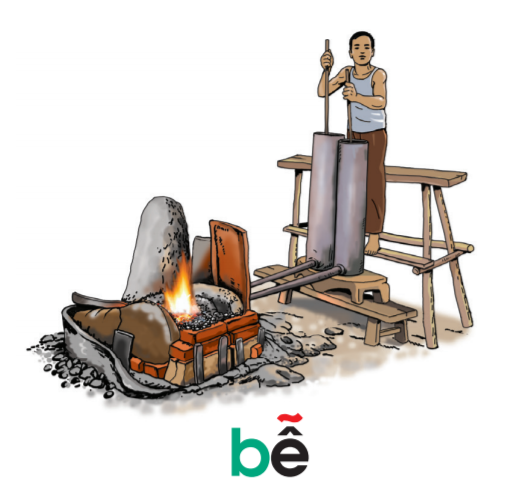 bờ - ê - bê - ngã – bễ
1. Làm quen
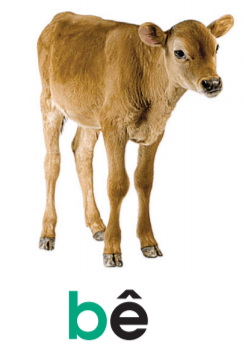 bª
bÔ
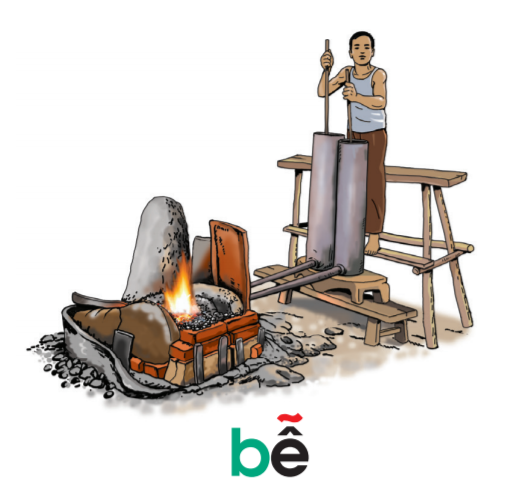 b
b
ª
Ô
bÔ
bê					bễ
b	     b 			B
bª
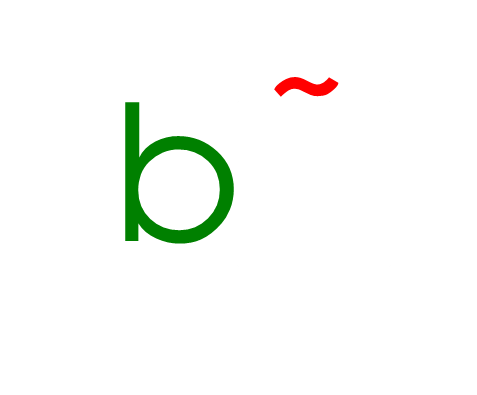 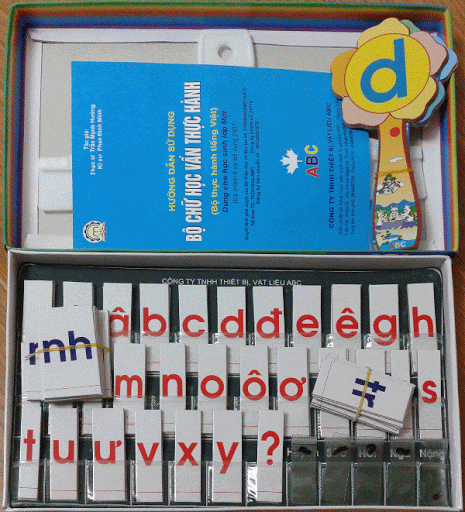 2. Tiếng nào có âm b?
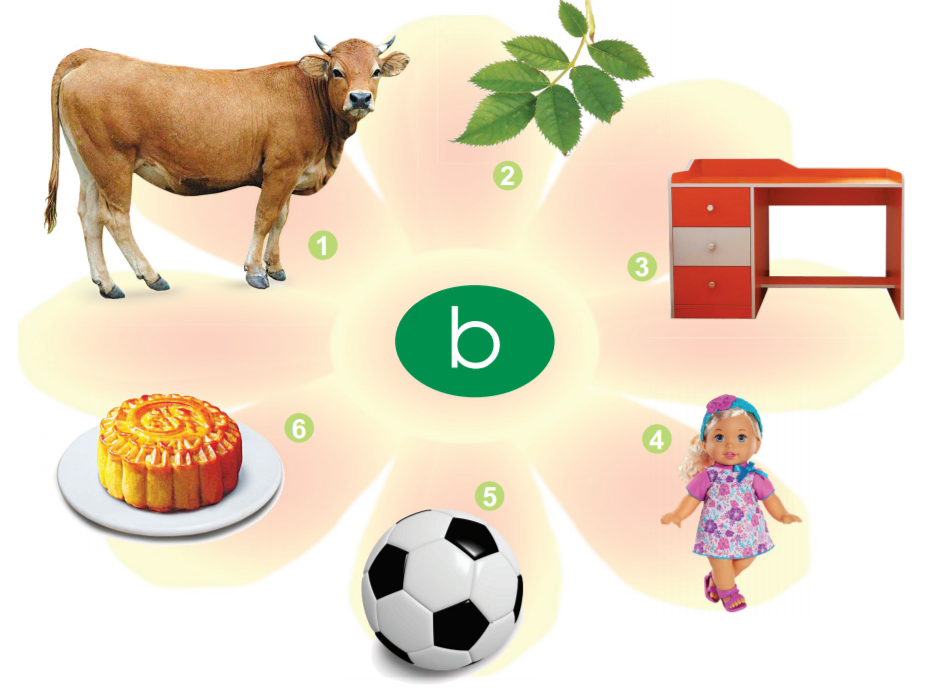 3. Tiếng nào có thanh ngã?
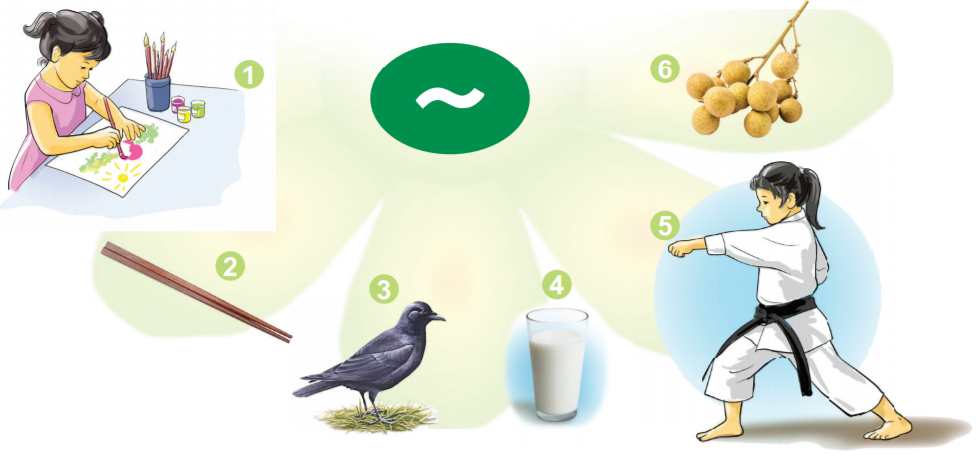 4. Tập đọc
bờ đê
Ở bờ đê
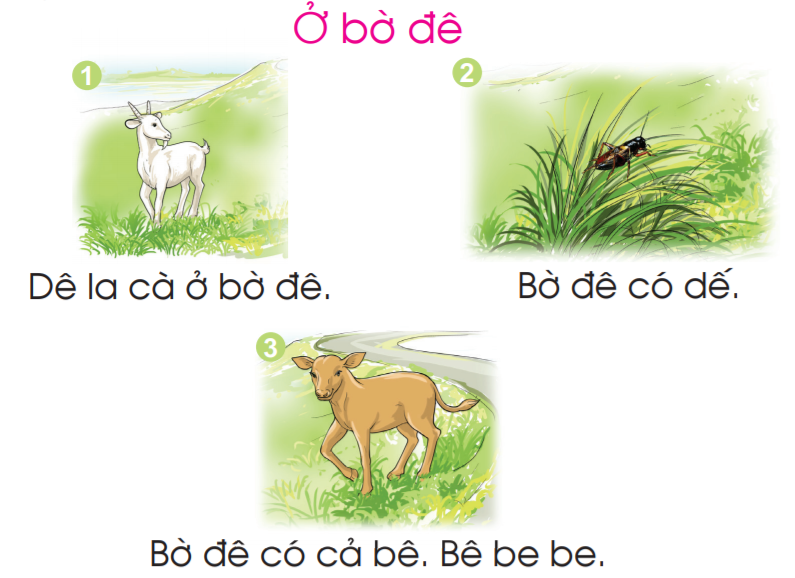 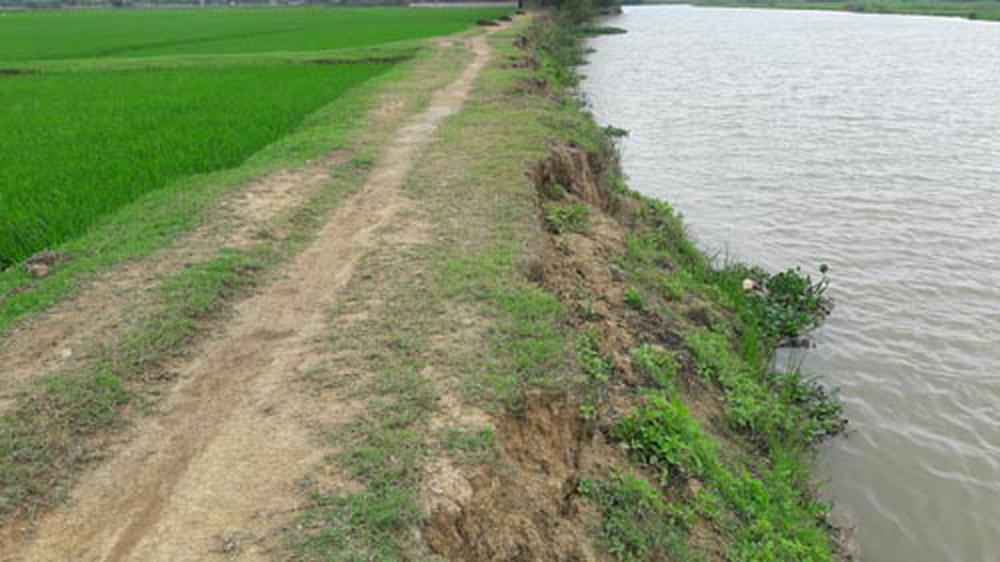 Dª la cµ ­ë bê ®ª.
Bê ®ª cã dÕ.
la cµ
cã dÕ
Bê ®ª cã c¶ bª. Bª be be.
cã c¶ bª
be be
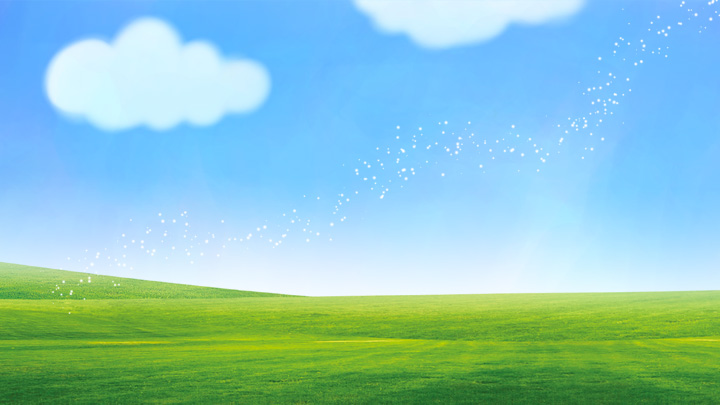 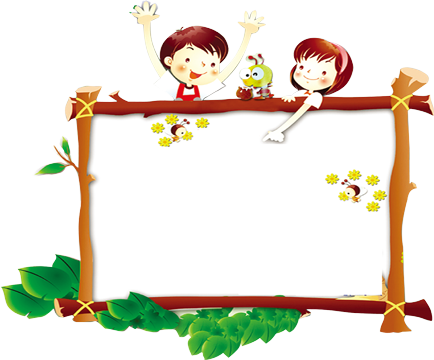 校园
安全
Thư giãn
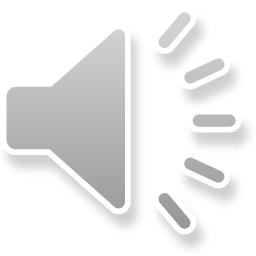 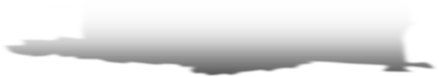 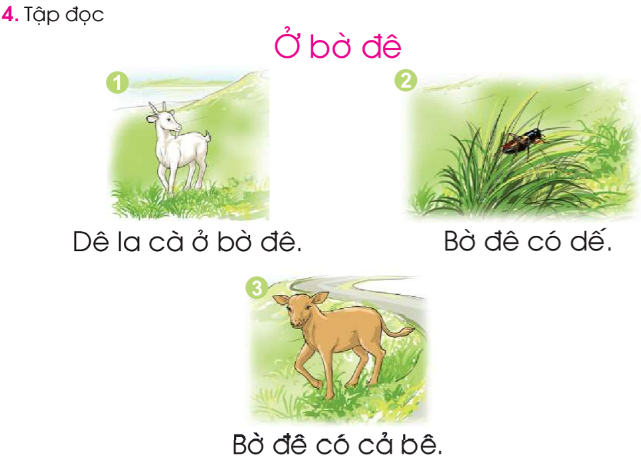 bờ đê
dế
bê
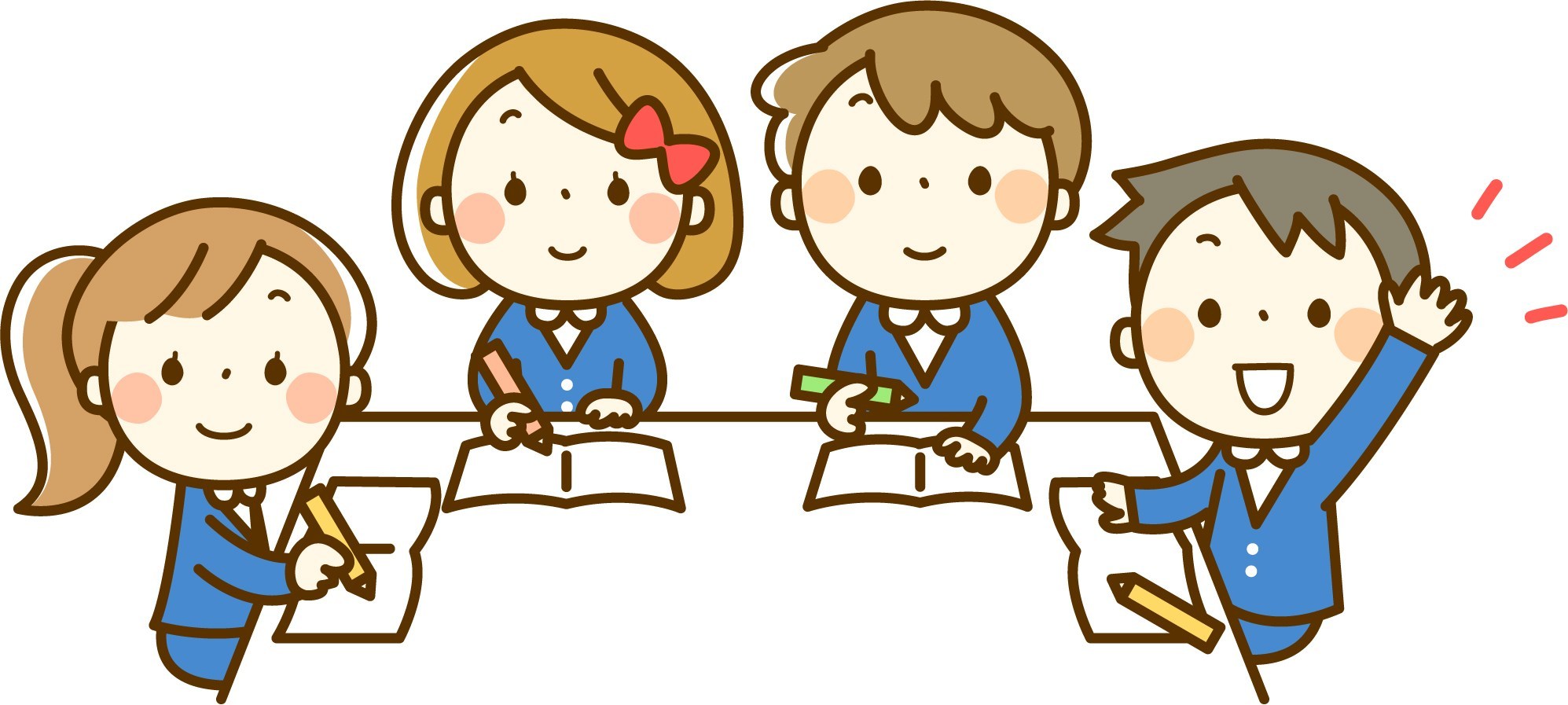 Củng cố
5. Tập viết (bảng con)
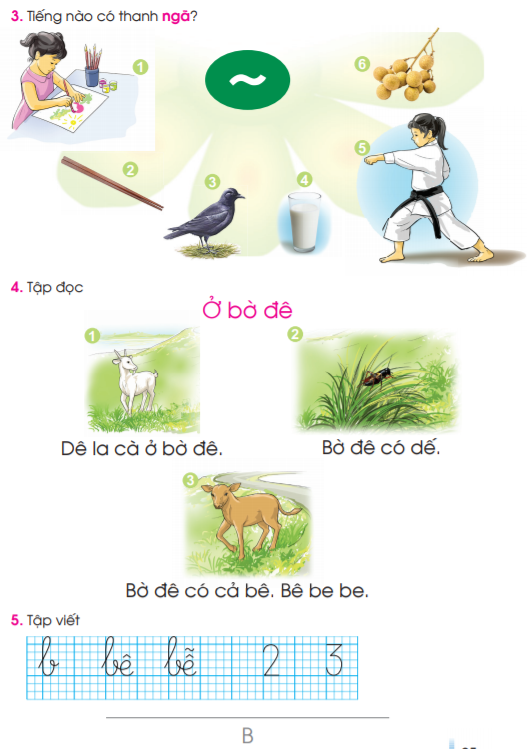 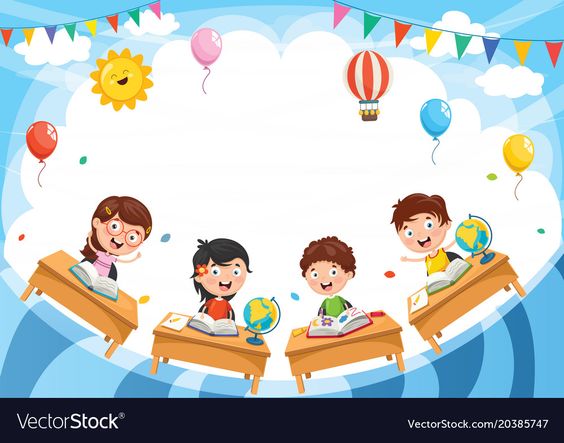 Dặn dò
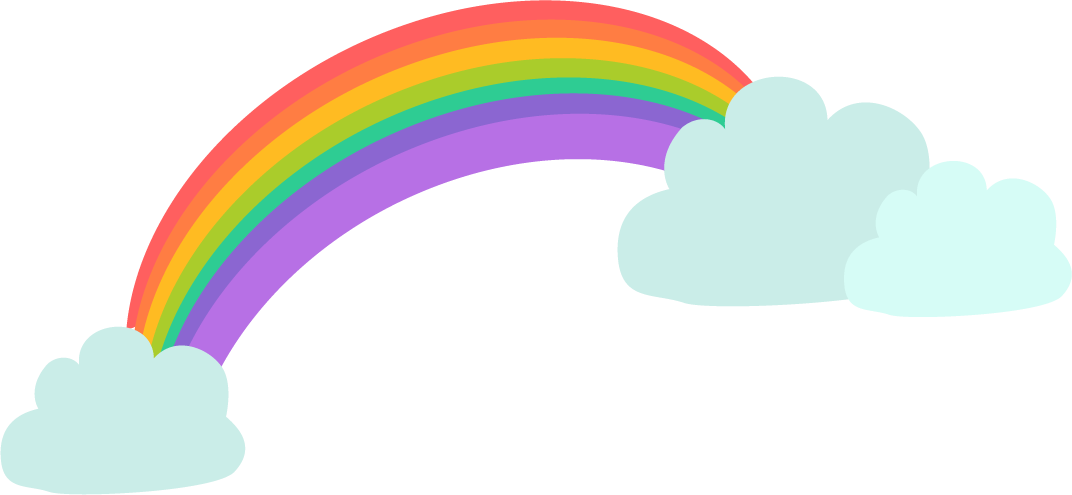 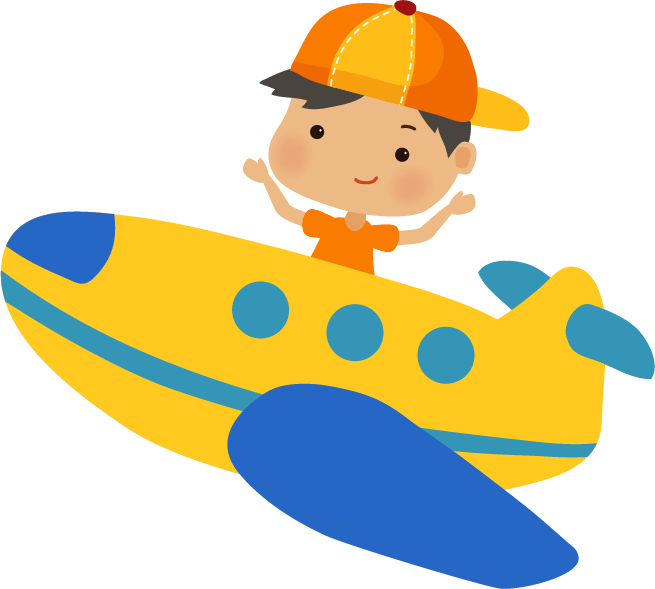 Tạm biệt và 
hẹn gặp lại!
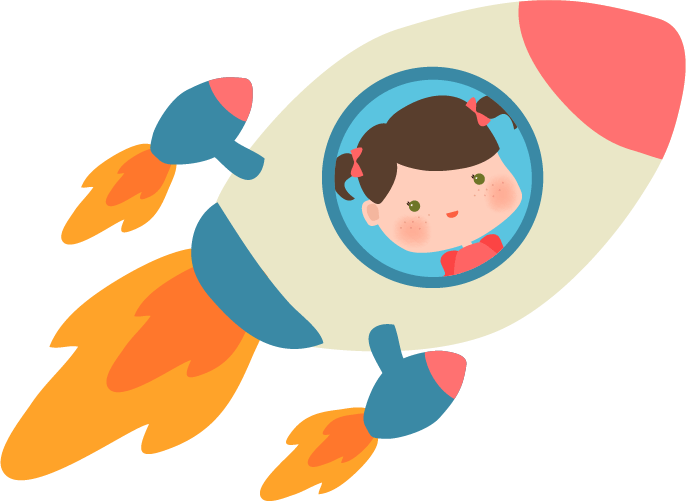 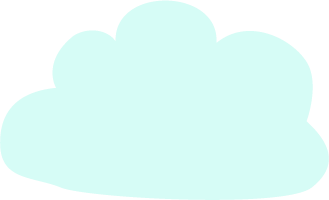 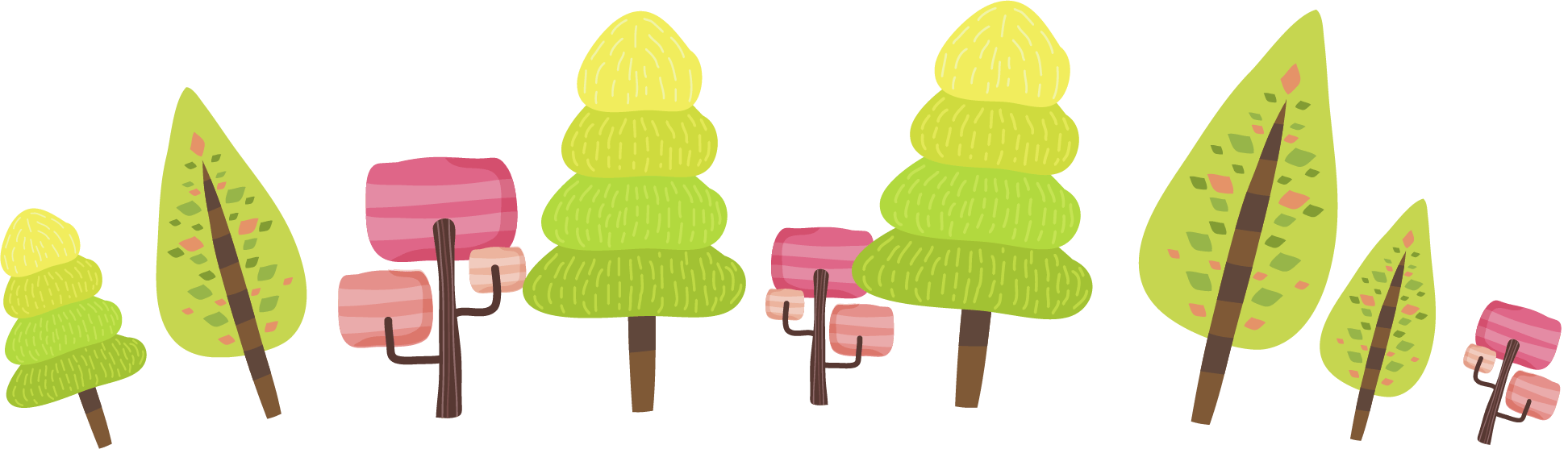 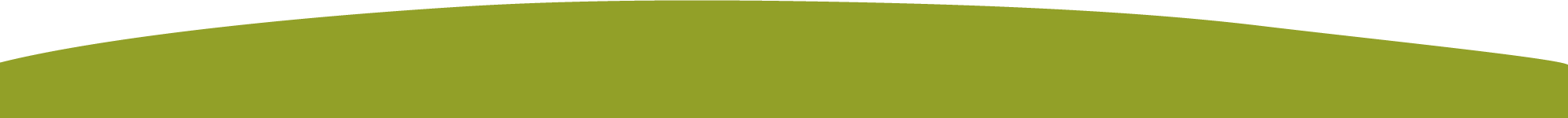